Impact of monetary policy on employment in Colombia seen from a gender perspective.
Nataly Rendón González
Universidad EIA 
Medellín.
Research Question: 

¿What is the impact of monetary policy over the decrease of unemployment in Colombia?
Literature Review
UNWomen (2009): men and women suffer different consequences when economic crises occur because opportunities regarding employment, wages and transfers from the State can have differential impacts. 

Akin(2009): states that little research has been concerned with making a true connection between the effects of monetary policy decisions and the reduction of gender gaps. Specifically, this causality could occur through the labor market, where it is well recognized that there are differences in terms of jobs, as well as wage levels.

Macroeconomic policies have effects in favor of certain groups, so it is possible to make policies that favor the increase of employment for women at certain times of the economic cycle.
Literature Review
Braunstein y Heintz (2008): it is necessary to think that monetary authorities should have the final effects of the application of their policies, above all, the existing relation between monetary policy and welfare (that may be represented in an increase in employment) must be addressed, and specific indicators that keep the effects of monetary policy seen from a gender perspective should be proposed, specially.

Elson (2007): that there are disproportionate effects on female and male employment when it is intended to reduce inflation. However, these effects may be minor if there is a competitive exchange rate.

Takhtamanova y Sierminska (2009): the influence of a reduction in inflation is reflected through the impact on aggregate demand. However, there is a weak link between short-term interest rates (instrument of monetary policy in some central banks) and employment in some industrialized countries. Monetary policy is significant when gender differentiated effects are examined, whenever employment is stratified by sectors.
¿What I have?

A DSGE model calibrated to 2015 in Colombia. 

Base model with supply and demand of exports.
Flexible prices.
Includes foreign direct investment.
Extractive exports (oil), which are distributed between companies and government, 
Monopolistic competition. The profit is transferred to the investors to finance the investment.
Demand and supply of money.
Separation of decisions to save and invest.
The financial intermediary maximizes its profit, given a loss function, costs to deposits and central bank credit.
The central bank determines the money supply.
Households derive their profit from consumption, leisure, home ownership and money holdings.
There is a productive sector, which distributes its production between goods and services and construction.
Preliminary results
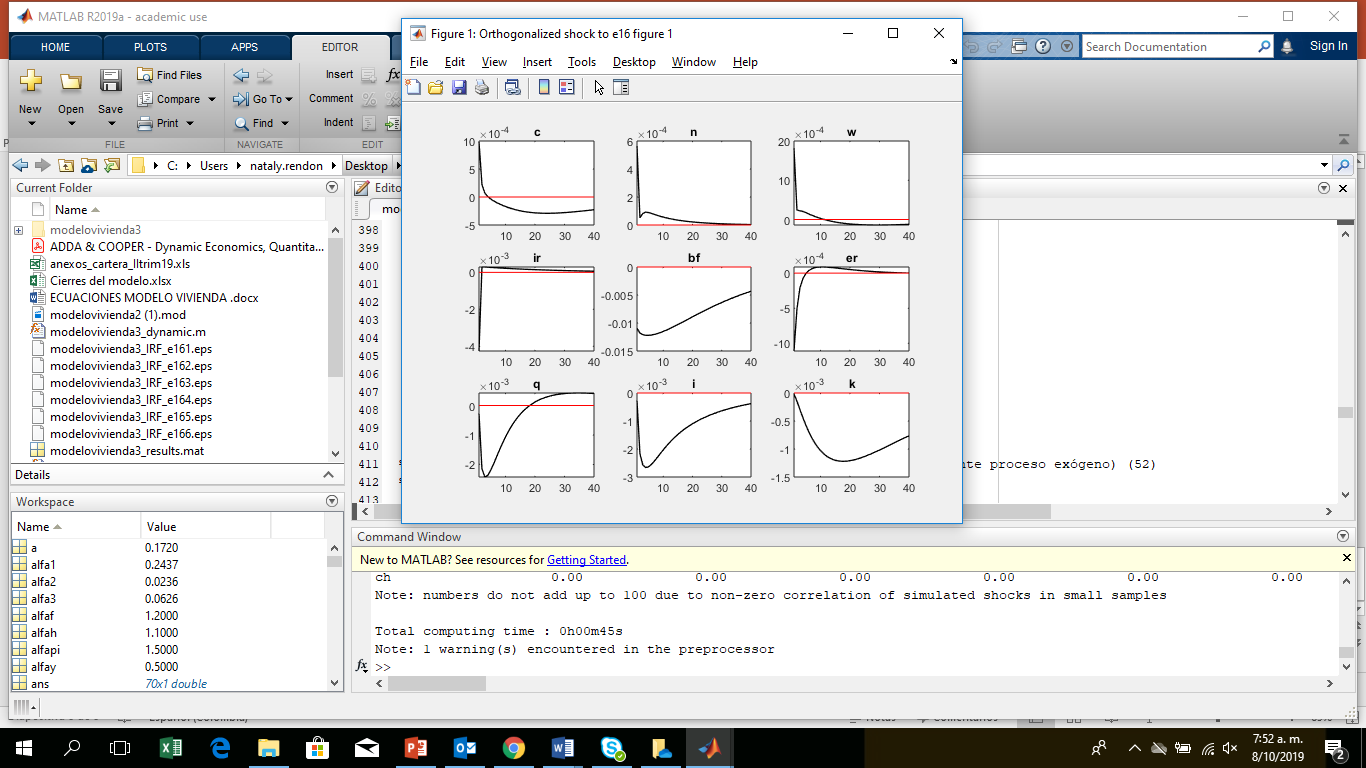 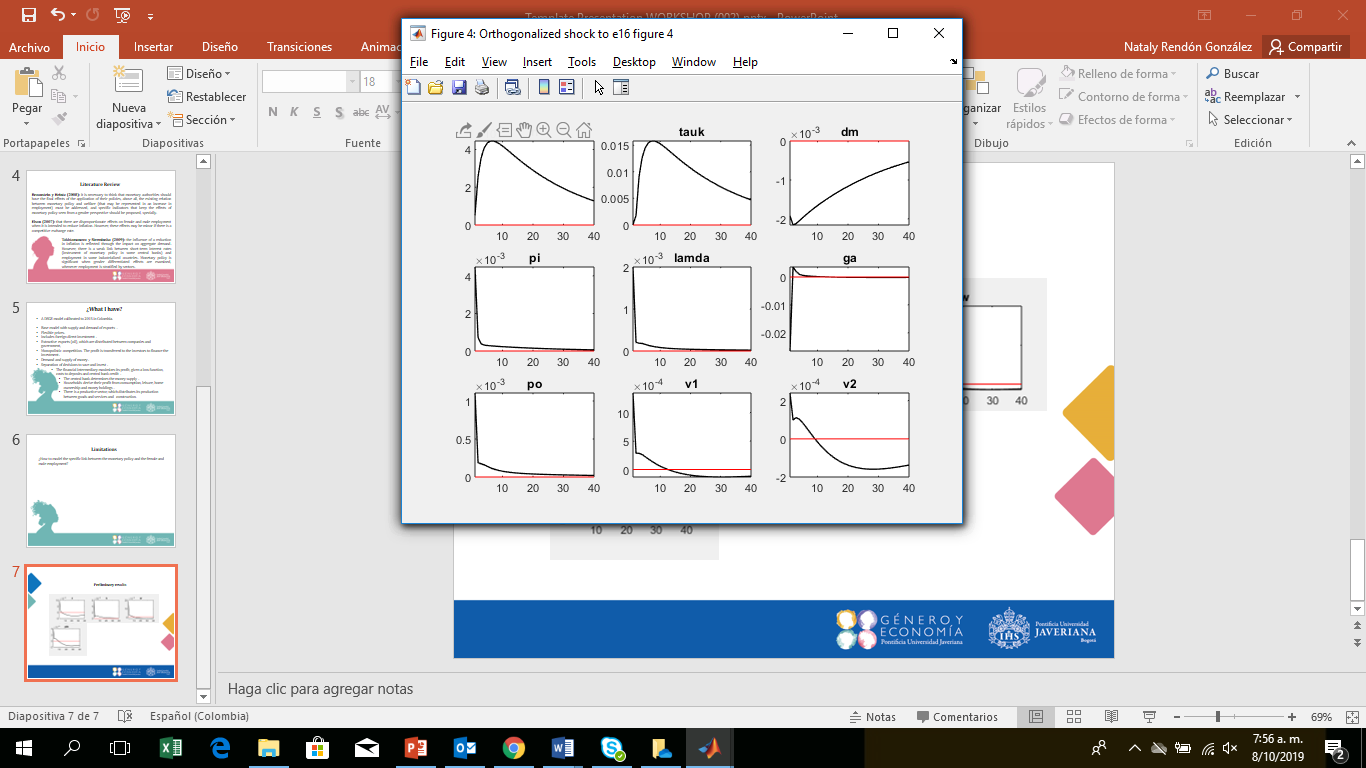 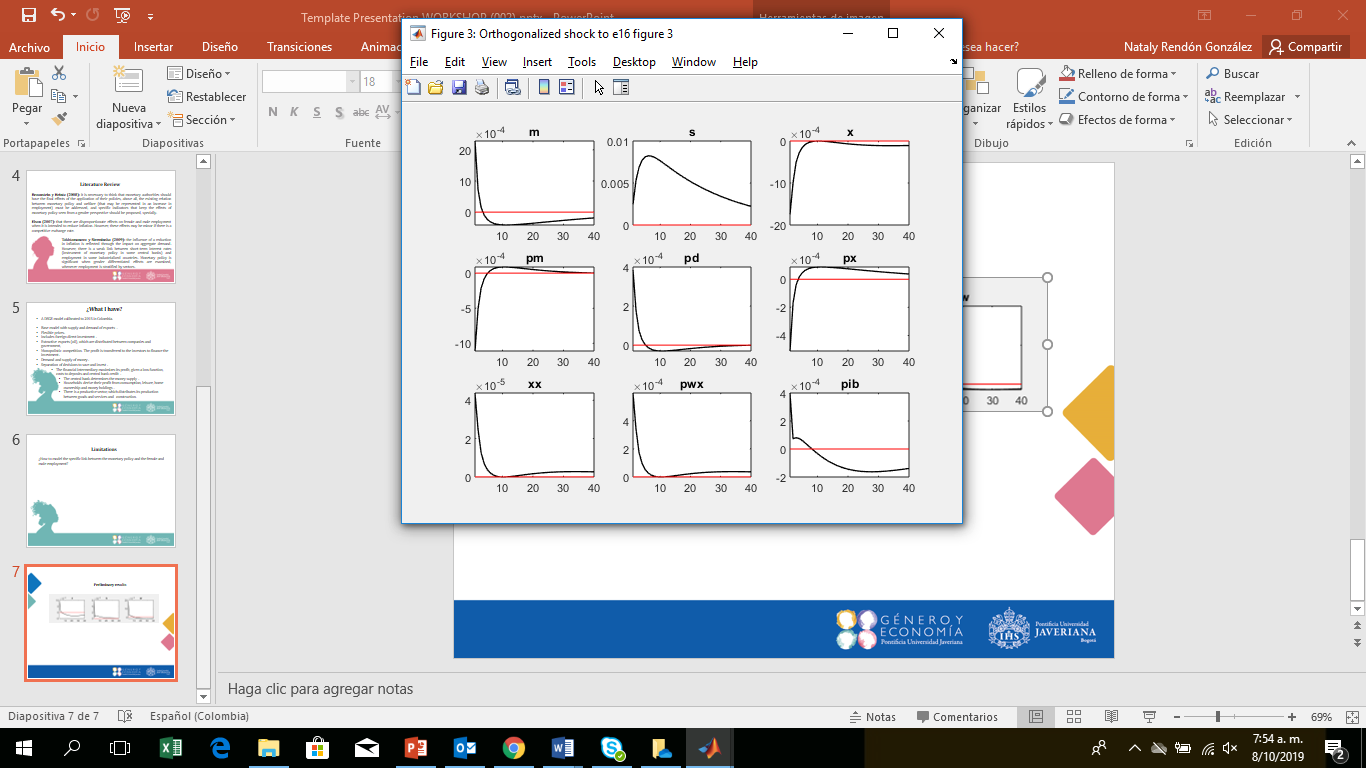 Limitations 

¿How to model the specific link between the monetary policy and the female and male employment in a DSGE model?